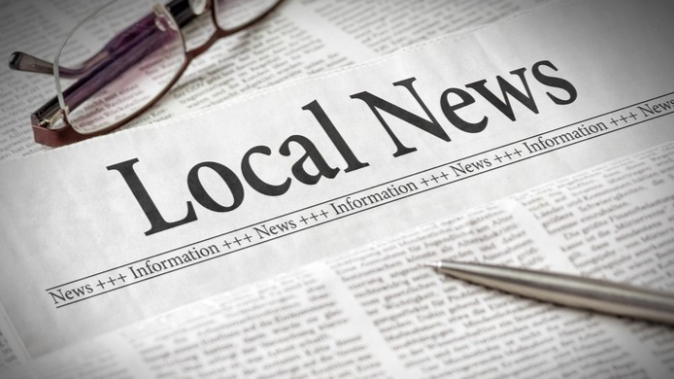 How do you write a news article? There are several points to remember for this journalistic style of writing:
Sentences that are generally short and to the point
Article mainly written in the past tense
Impersonal and formal (always written in the third person - only quotes ever contain use of ‘I’ or ‘we’ in newspaper articles).
Include quotes from key people in the news story with key vocabulary such as: claimed, explained, said in an interview.
You need to think of a catchy headline to grab the reader’s attention
Introductory paragraph summarises the main story in 5 key points: what, when, who, where and why.
Wednesday, 5th May, 2020I can write in a journalistic style
Once you have the date and title your first job is to create a headline about the theft of the robot (remember it needs details of the robot you invented)
Here are some ideas to get you started thinking about your own headline:
Rory the robot ruthlessly stolen from his home
SHOCKED OWNER DISCOVERS THEFT OF PRECIOUS ROBOT 
THIEF GETS CLEAN AWAY WITH WORLD’S ONLY CLEANING ROBOT
Under the headline, write the byline (e.g. Reported by ….. insert your name)
Next consider the summary first paragraph which covers:
Who – the owner
What – theft of their robot
Where – the address it was taken from
When – yesterday, last night, in the early hours of Tuesday morning etc       but it must be recent. (don’t say last year)
Why – valuable
e.g. Yesterday, Jim Smith (38) woke up to discover the theft of his precious robot from his home in Shepherd Lane, Basingstoke.
Now it is time for detail
Think about the crime report you wrote as this will help you add detail to your news article. Describe the robot in detail and say whether the owner bought it or created it. What was the robot capable of doing and how is the owner and their family coping without it. Add a quote from the owner.
To add a quote in a new article you need to use a colon if the speaker is introduced before the direct speech.
e.g. Jim Smith explained: “I don’t know how we will manage without Robetta. This amazing robot did all our housework and without it we are lost.”
Continue on a new paragraph with detail about the police involvement.
Tell the reader that the police were called to the address and carried out their investigation.
Give another quote – this time from a spokesperson for the police
e.g. “ We carried out a full investigation at the scene of the crime but we have no leads as yet,” commented a spokesperson for Hampshire Police Constabulary.
Complete the article with a plea to the public to come forward with any information.
e.g. 
Whilst the police continue their investigations, they urge members of the public to come forward with any information they think may be relevant to solve this crime. If you were near Shepherd Lane on the night in question and saw or heard anything suspicious, please call 01256 7649809.
Remember you have to get at least 100 words to the editor today.